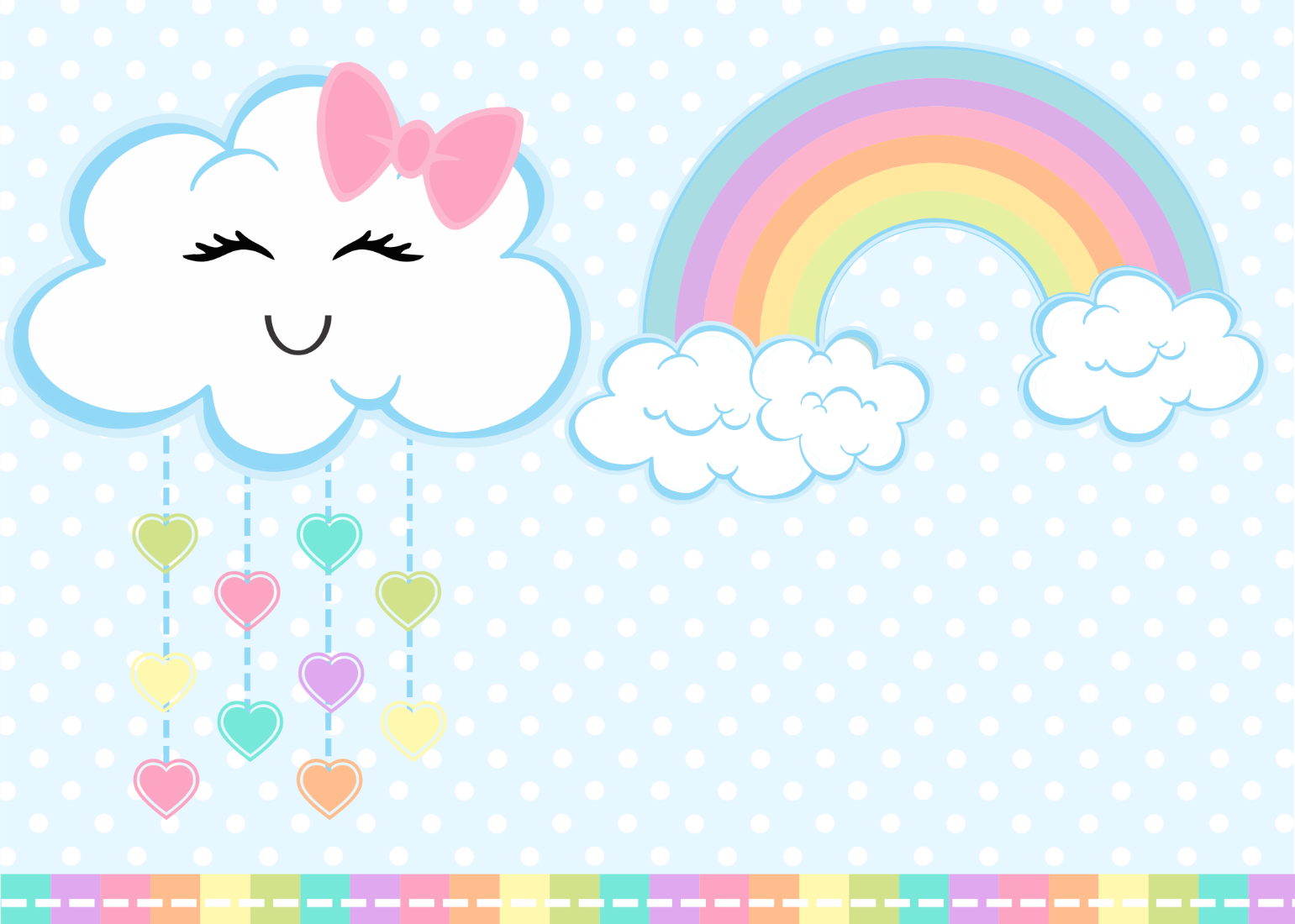 Invitación
*Se puede imprimir en cartulina opalina o cualquier otra cartulina compatible con tu impresora.
*La puedes entregar en sobre de celofán.
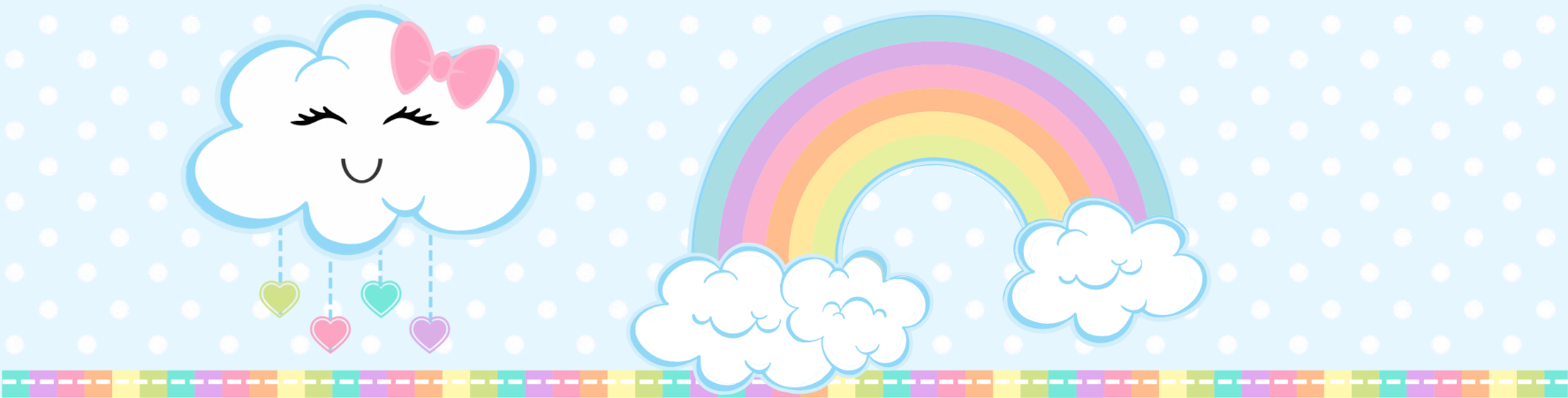 Etiqueta Agua Bonafont 600 ml 20x5cm
*Se puede imprimir en papel autoadhesivo.
*Puedes colocar un listón en el cuello de la botella
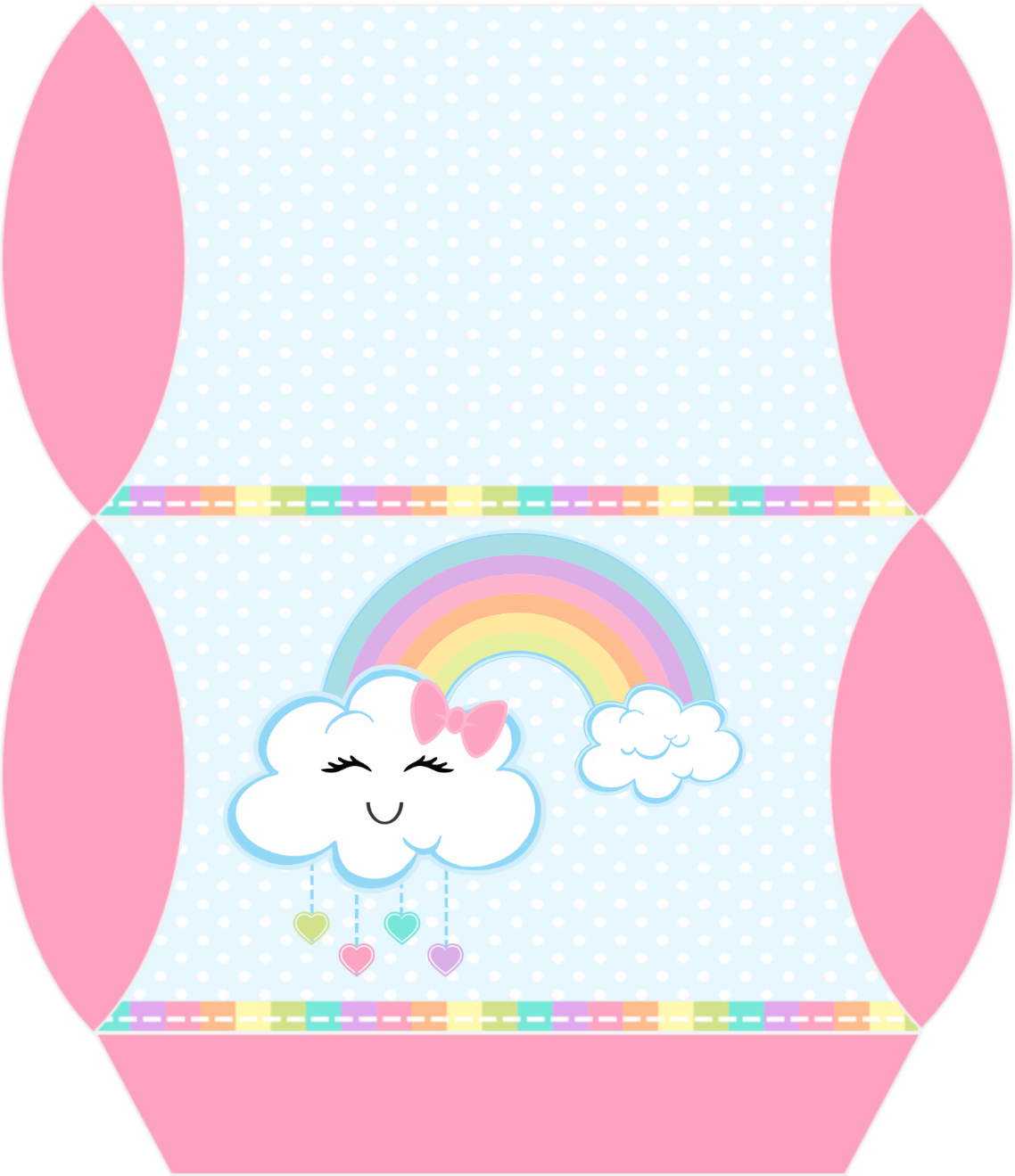 Cajita almohadita
*La imprimes en cartulina.
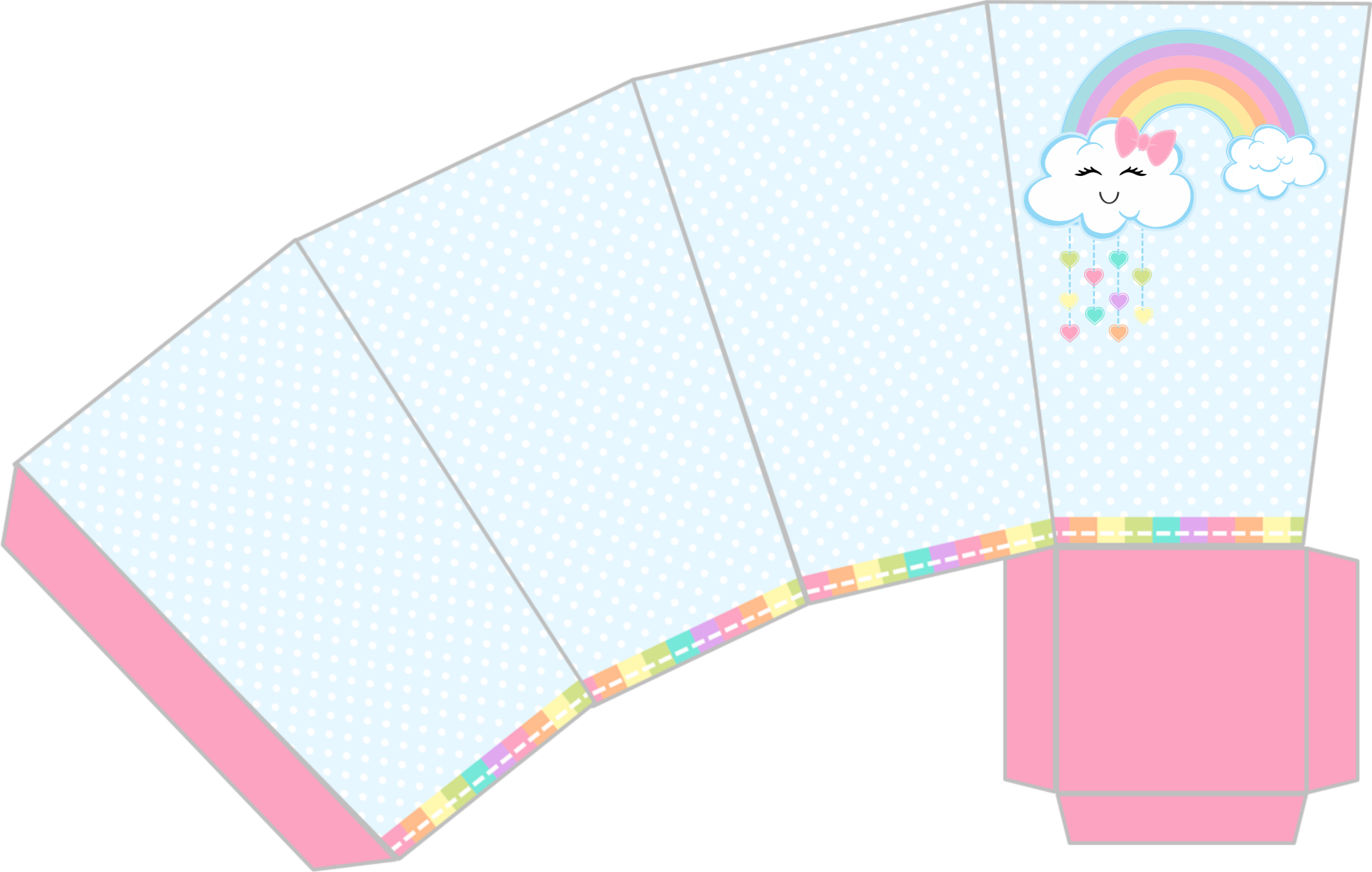 Palomitas
*La imprimes en cartulina.
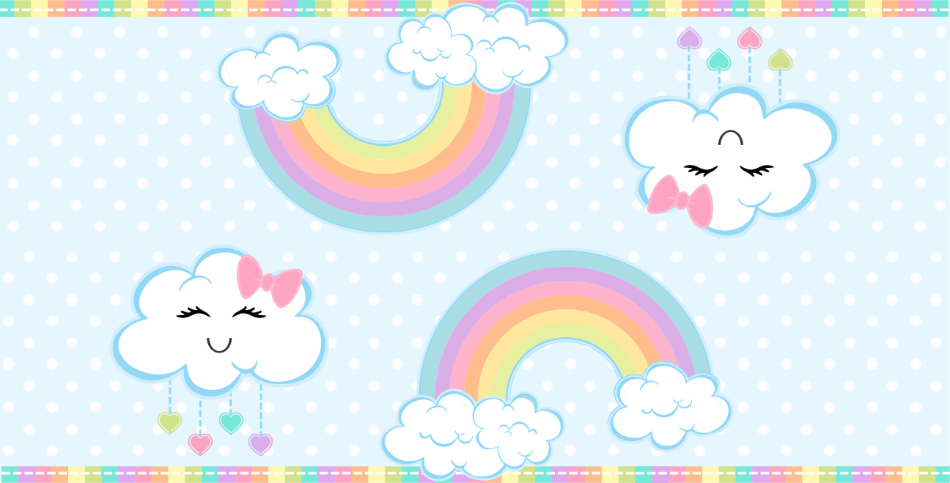 Cartoncito para bolsa de celofán
*La imprimes en cartulina opalina. 
*Es de 15 cm de ancho pero la puedes hacer un poco mas grande o mas chica, se dobla a la mitad y se grapa en la parte superior de la bolsa. En la bolsa puedes poner dulces, mentitas, empanadas, galletas, chocolates,  una pulsera, un decenario, un llavero, etc.
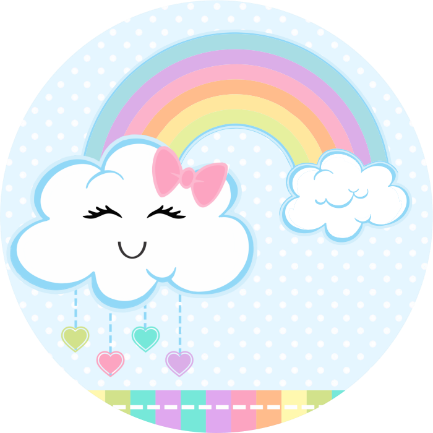 Etiqueta redonda multiusos
*La imprimes en papel adhesivo, ó cartulina si deseas utilizarla como tarjetita.
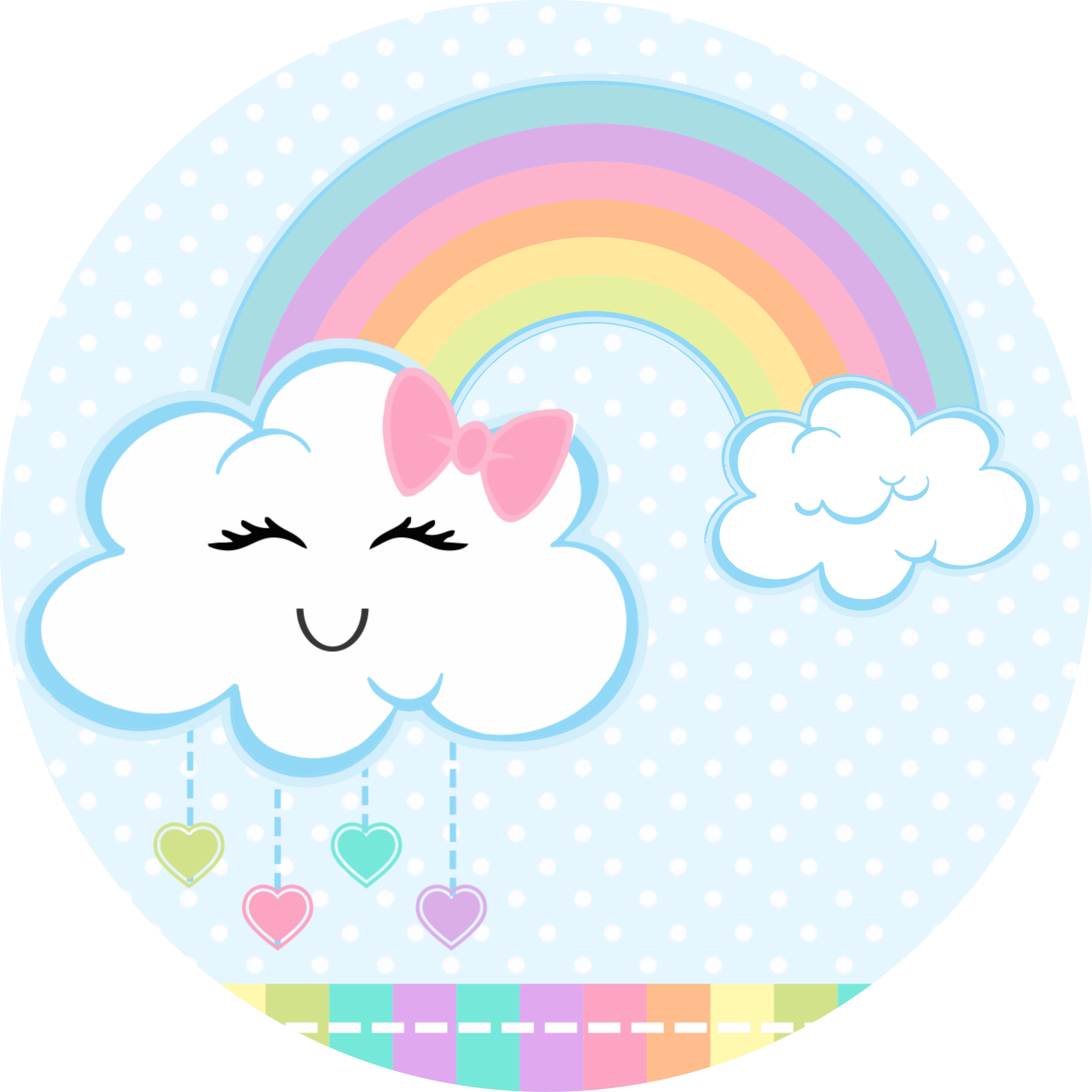 Topper para centro de mesa
*La imprimes en cartulina.
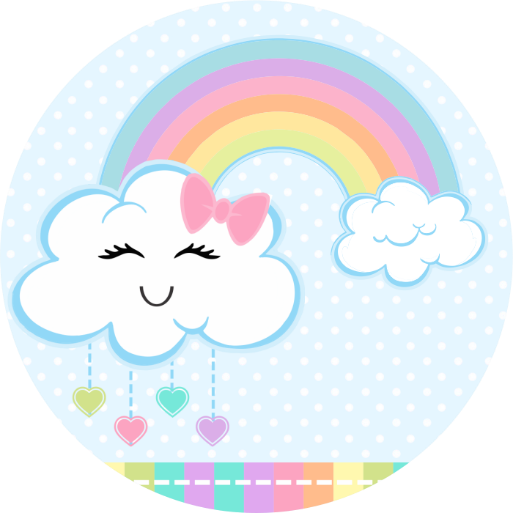 Topper Cupcake
*La imprimes en cartulina opalina.
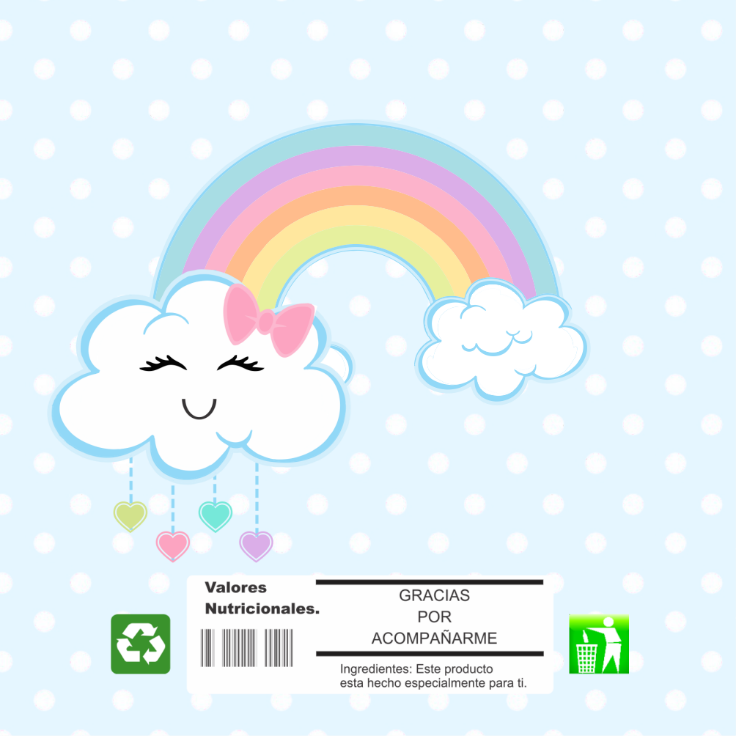 Envoltura BOCADIN 

*La imprimes en papel adhesivo o papel delgado y pegar en la orilla con resistol en barra..
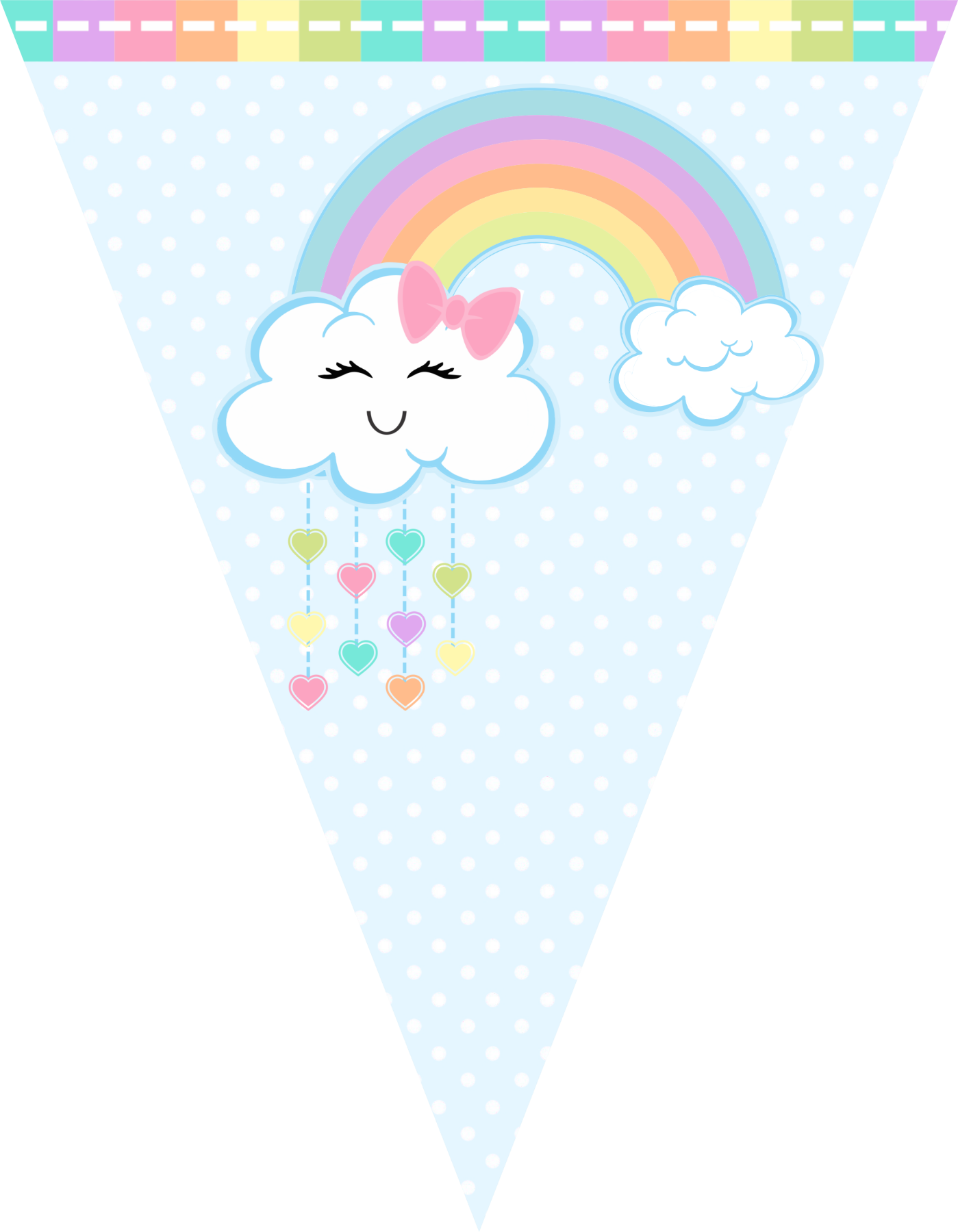 Banderin
*La imprimes en cartulina opalina. Si vas a un centro de impresión pide cartulina couche